September 2015
Consideration on multi-STA BA frame indication
Date: 2015-09-16
Authors:
Slide 1
Jing Ma, NICT
September 2015
Introduction
The SFD defined a multi-STA BA frame by using the Multi-TID BA frame format with the following changes,
Add an indication that the frame is a multi-STA BA (TBD)
Each BA Information field can be addressed to different STAs
B0-B10 of the Per TID Info field carry a (Partial) AID identifying the intended receiver of the BA Information field

In this contribution, we discuss consideration in using a reserved bit in BA control field to indicate that the frame is multi-STA BA frame.
Slide 2
Jing Ma, NICT
September 2015
Background
The SFD defined a multi-STA BA frame by using the Multi-TID BA frame format







However, how to indicate that the frame is a multi-STA BA frame is still TBD
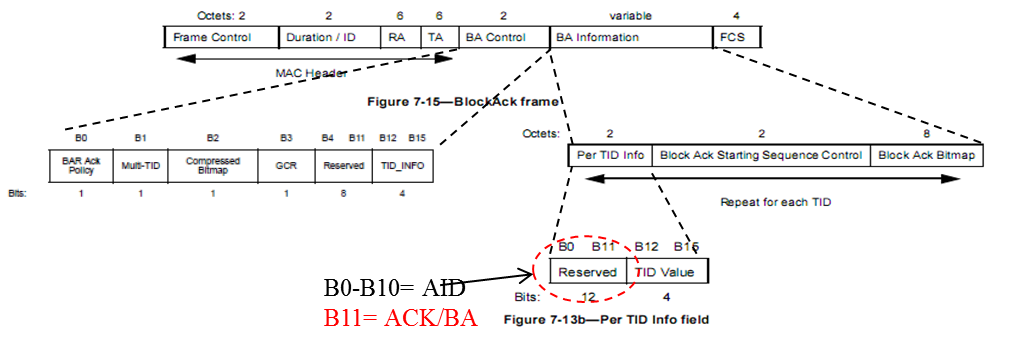 Slide 3
Jing Ma, NICT
September 2015
Consideration on multi-STA BA frame indication
We suggest using a reserved bit in BA control field to indicate that the frame is multi-STA BA frame.
Example:
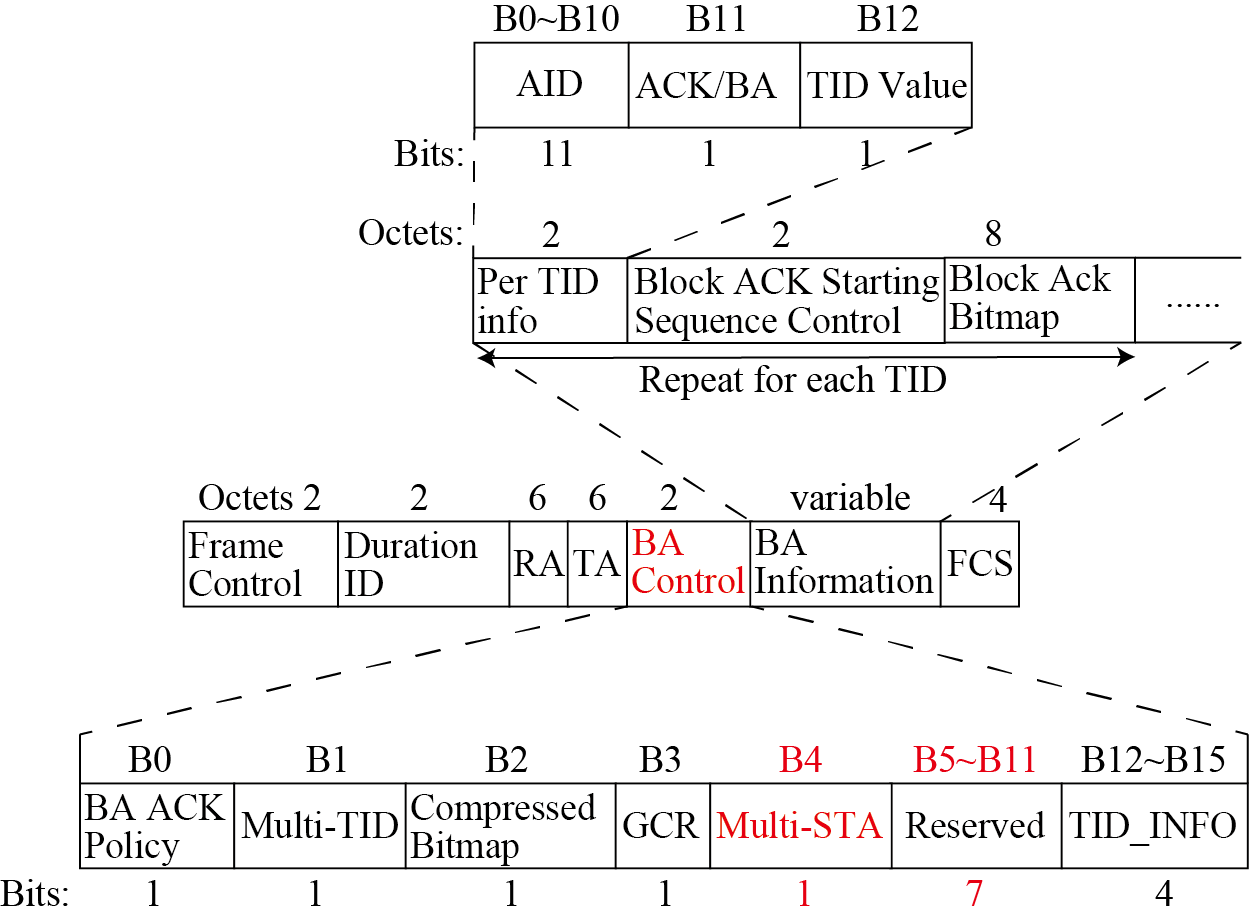 Slide 4
Jing Ma, NICT
September 2015
Consideration on multi-STA BA frame indication
We suggest using a reserved bit in BA control field to indicate that the frame is BlockAck frame.
Example: BA frame variant encoding
Slide 5
Jing Ma, NICT
September 2015
Conclusions
In this contribution, we discussed consideration in using a reserved bit in BA control field to indicate that the frame is multi-STA BA frame.
Slide 6
Jing Ma, NICT
March 2015
Straw poll
Do you agree to add to the TG Specification Frame work document?
	Do you agree to use a reserved bit in BA control field to indicate that the frame is multi-STA BA frame.
 
Y
N
A
Slide 7
Jianhan Liu (Mediatek Inc.)
September 2015
References
[1] 802.11-15/0132r7 “spec-framework”
[2] IEEE standard part 11n: Wireless LAN MAC and PHY specifications. Amendment 5: enhancements for higher throughput
[3] IEEE standard part 11aa: Wireless LAN MAC and PHY specifications. Amendment 5: MAC Enhancements for robust audio video streaming
Slide 8
Jing Ma, NICT